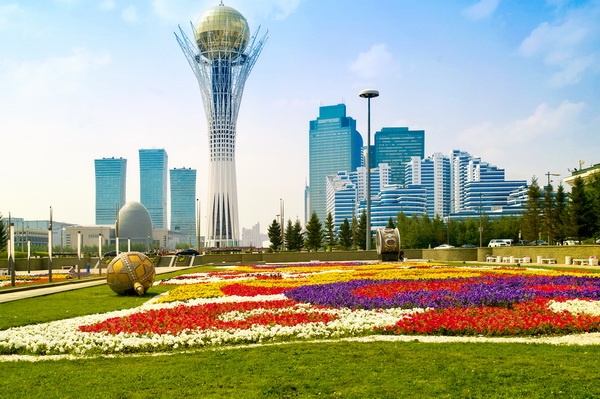 «Астана-Қазақстан Республикасының 
Елдордасы»
Мерзімі: 14.04.2017ж   Сынып: 9 «А»   Пәні: География  Пән мұғалімі: Нурдуллаев Е.Г.
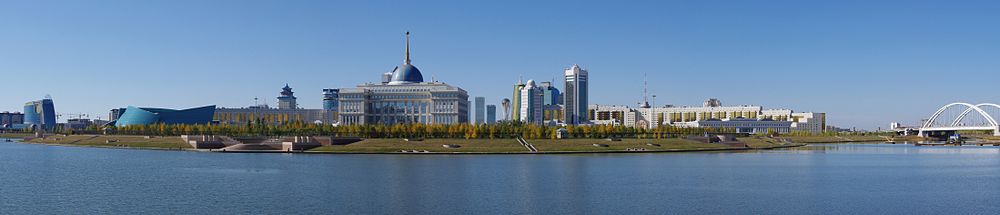 Сабақтың мақсаты: Оқушыларға Астана қаласы және оның көрікті жерлері туралы мағлұмат беру.
– Тақырып бойынша білімдерін  жинақтай  білуге үйрету;
- Отансүйгіштік, еліне, жеріне деген сүйіспеншілік қасиеттерін қалыптастыру;
- Сыни ойлау дағдыларын қалыптастыра отырып,шығармашылық ізденіске баулу.
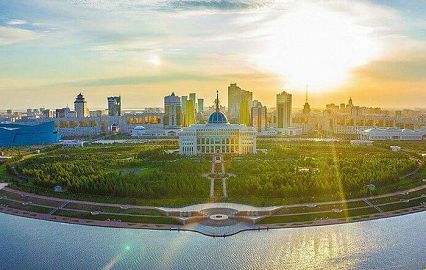 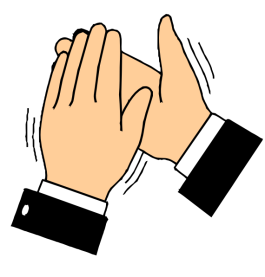 «Ыстық алақан» 
тренингі
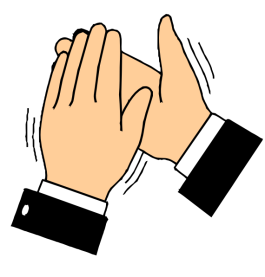 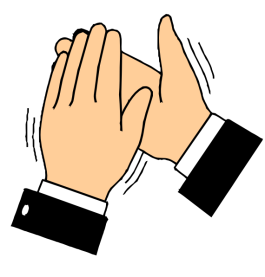 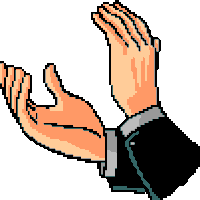 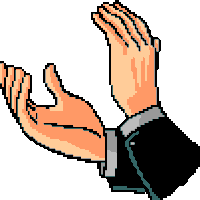 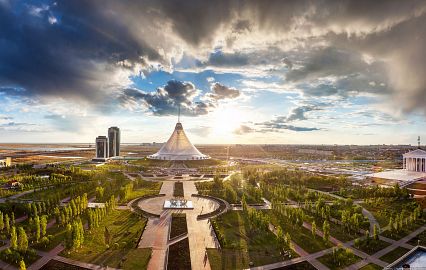 Топқа бөлу
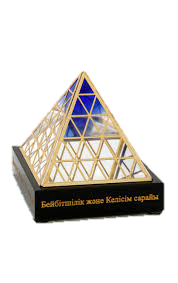 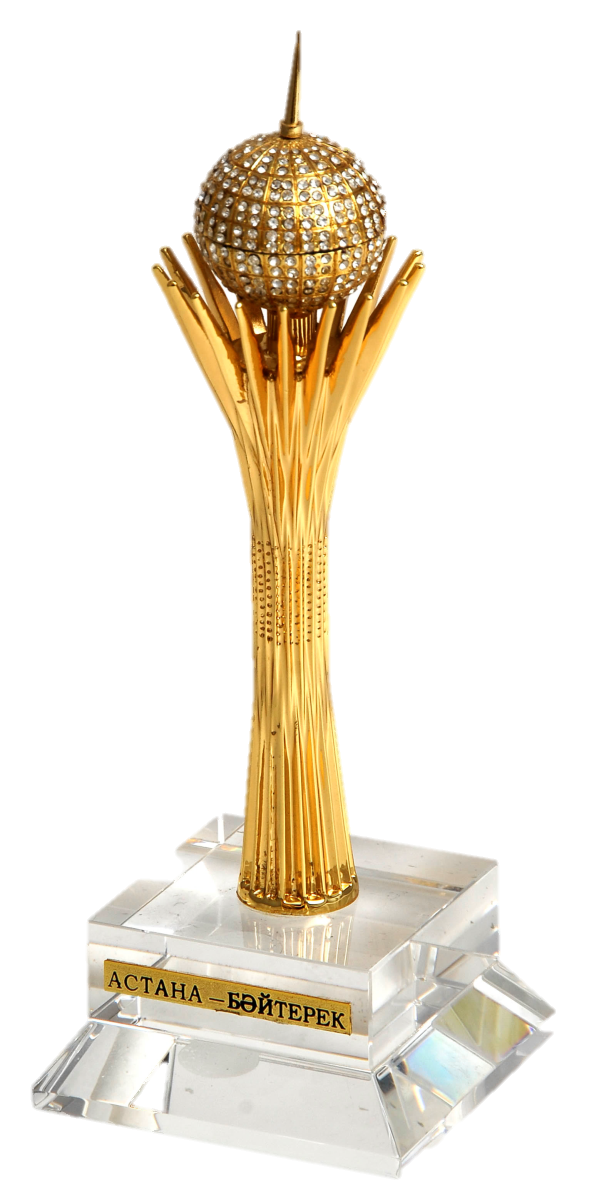 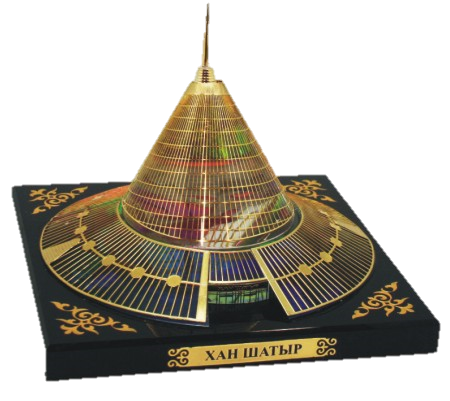 3 топ
1 топ
2 топ
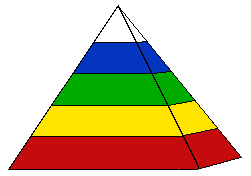 Солтүстік Қазақстан
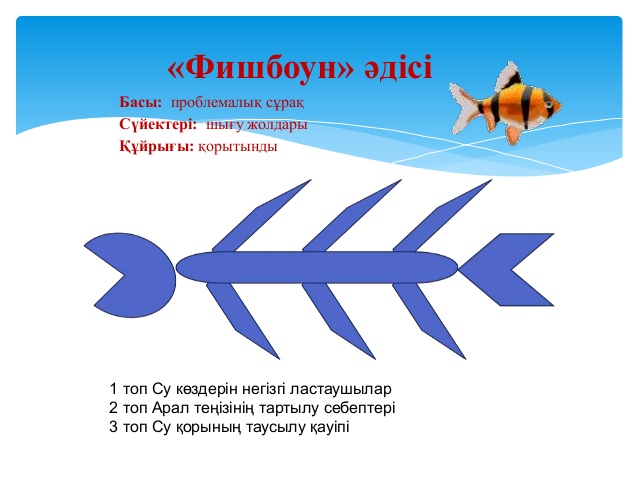 Табан бөлігі: Проблемалық сұрақ;
Орта бөліктері: Шығу жолдары;
Төбесі: Қорытынды
Қорытынды
1 топ
Табиғаты
Экономикалық проблемалары
Қалалық, селолық елді мекендері
Шаруашылық географиясы
2 топ
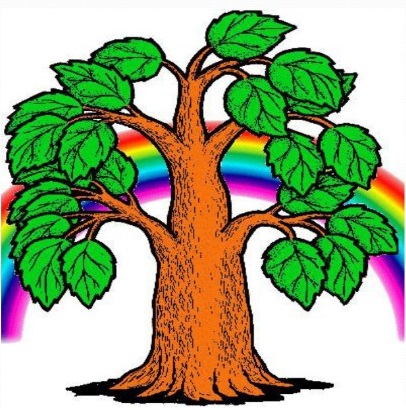 Қорытынды
Табиғаты
Экономикалық проблемалары
Қалалық, селолық елді мекендері
Шаруашылық географиясы
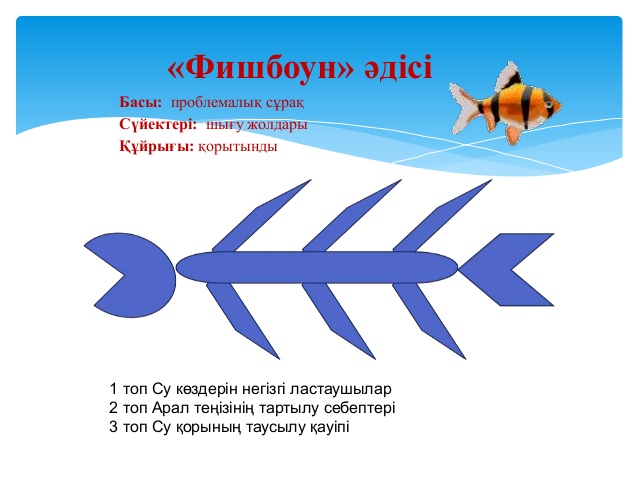 Батыс Қазақстан
Тамыры: Проблемалық сұрақ;
Бұтақтары: Шығу жолдары;
Төбесі: Қорытынды
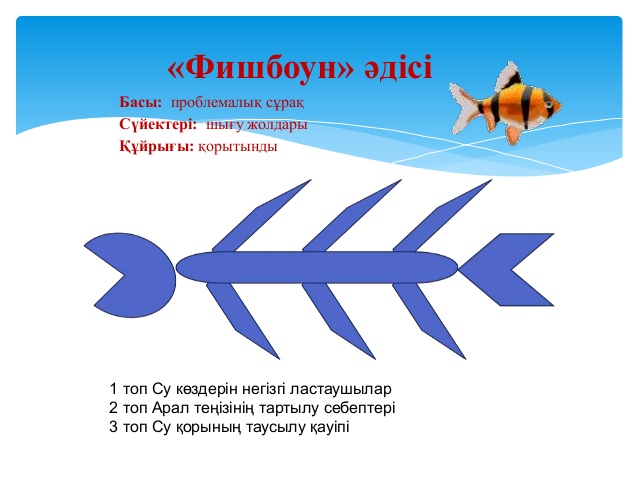 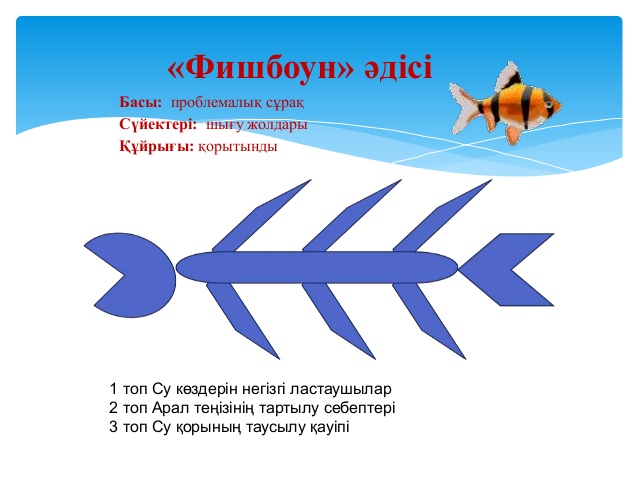 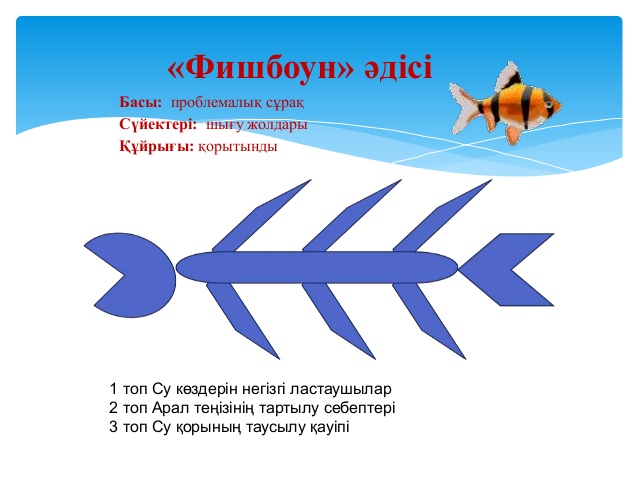 Табиғаты
Шығыс және орталық Қазақстан
Қорытынды
Экономикалық проблемалары
Шаруашылық географиясы
Қалалық, селолық елді мекендері
3 топ
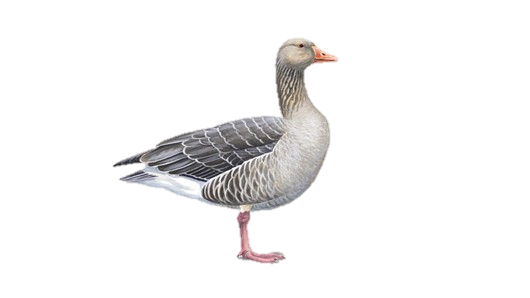 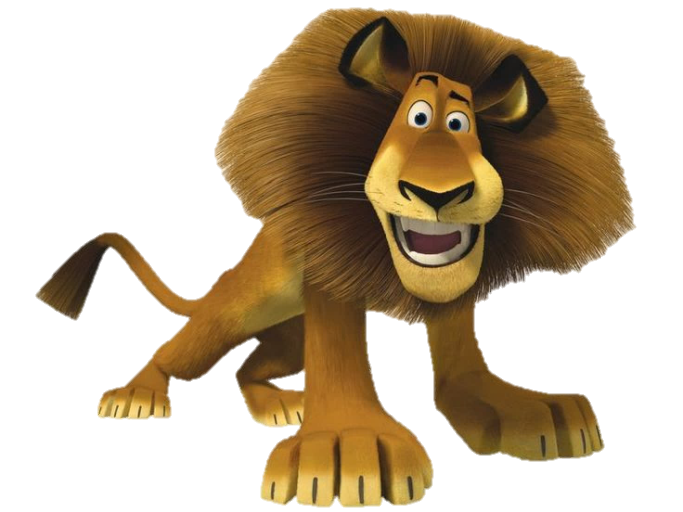 ,,,,
,,,,
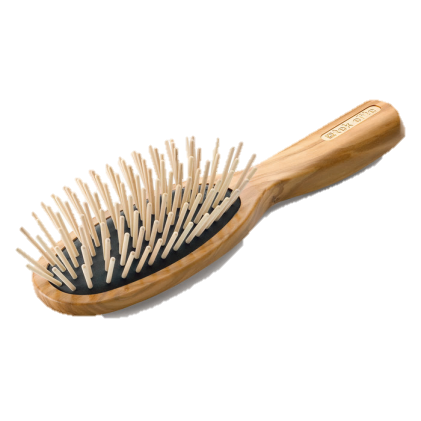 ,,,
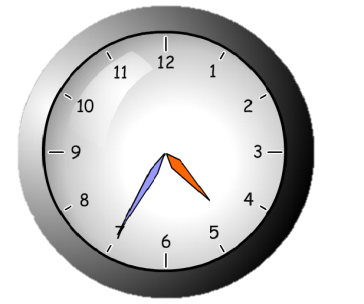 қазақстан
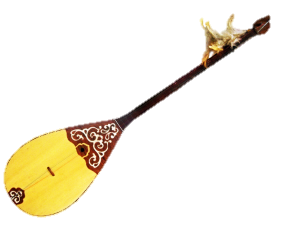 ,,
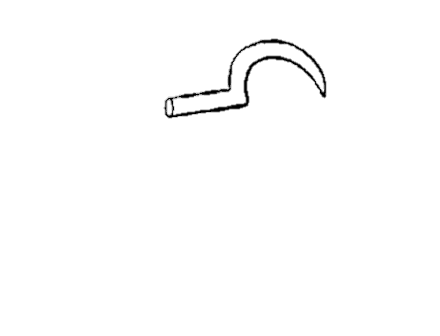 ,,,
,
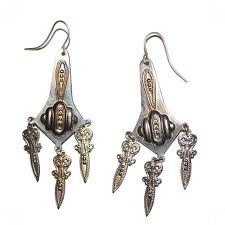 ,
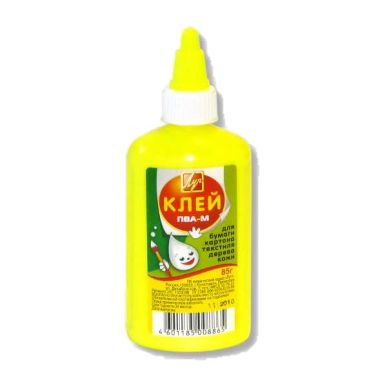 ,,,,,
елордасы
О=А
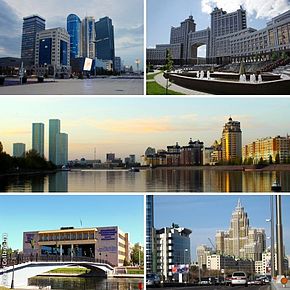 Астана қаласы туралы не білеміз?
Топпен 
Жұмыс
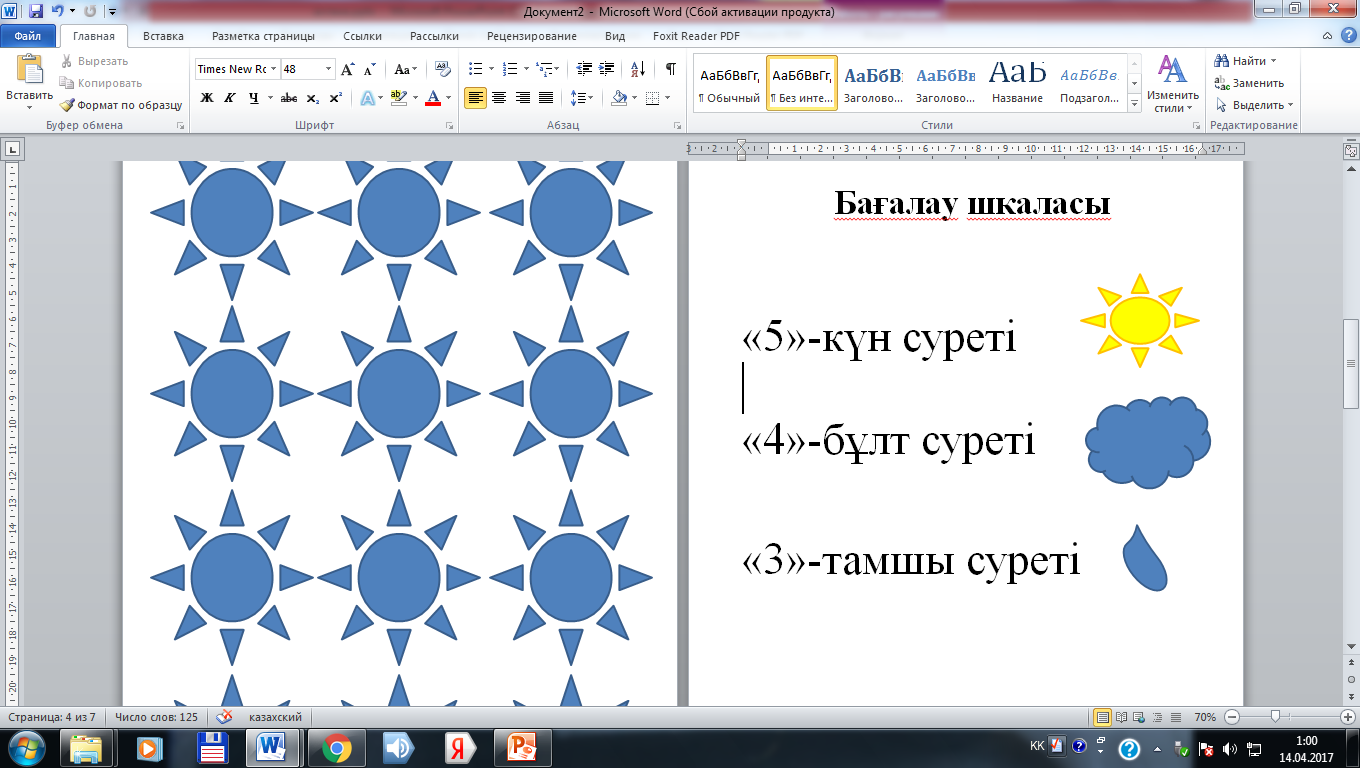 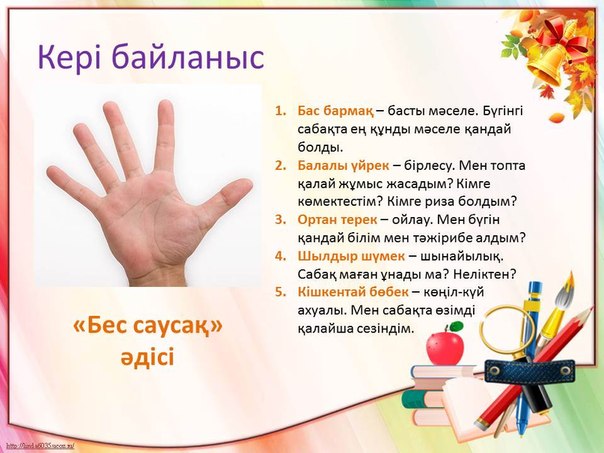 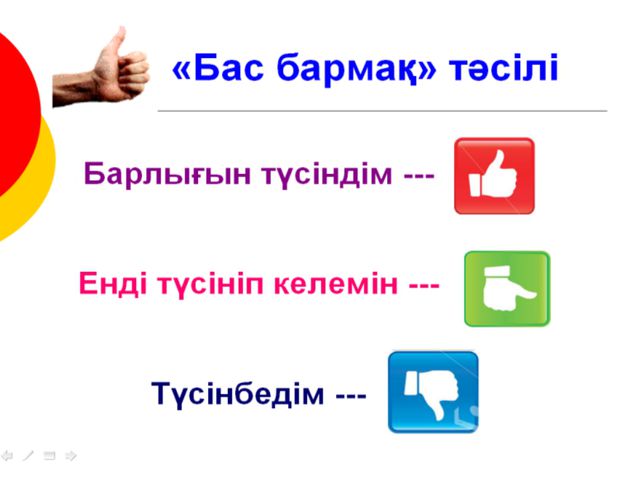